“Opportunities for PCS”
Presented by:
CS Nesar Ahmad
Past President,  The ICSI
csnesar367@gmail.com
Mob: 9810044367
Historical Background
Major Milestones

1988 - For the 1st time practicing side of the profession was recognised by the government:

Amendment in the Companies Act, 1956 mandating certification of annual return of listed entities. 


Subsequently, recognition given by many more small amendments both under the Companies Act as well under Securities Laws.

1999 - FEMA replaced FERA and recognized the profession of CS in FC-GPR and FC-TRS.
Historical Background
Major Milestones

Government also recognized various certifications by PCS under EXIM Policy. 

2000 - Major recognition given by CG to PCS:

Amendment in Section 383A whereby ‘Compliance Certificate’ was made mandatory for certain class of companies. 

With this requirement PCS started getting major recognition.
Historical Background
Major Milestones

2013 - Existing Companies Act was adopted and various recognitions were granted statutorily like Section 92, 204, 432 etc.

2015 – SEBI (LODR) – Recognized PCS.

2016 – Introduction of IBC – recognition to act as IRP/ RP / Valuer. 

2019 – Compliance Certificate for a listed Company.
Areas of practice
Corporate Governance & Secretarial Services

Corporate Governance Services

Corporate Secretarial Services

Secretarial/ Compliance Audit and certification Services

Corporate Laws Advisory & Representation Services

Corporate Laws Advisory Services

Representation Services

Arbitration & Conciliation Services
Areas of practice
Financial & Advisory Services
 
Public Issue, listing and Securities Management

Takeover Code, Insider trading, Mergers & Amalgamation

Securities Compliance and Certification Services

International Trade & WTO Services

Taxation Services

Finance & Accounting Services
Areas of practice
Management Services
 
General/ Strategic Management Consulting

Corporate Communication and Public Relations

Human Resources Management
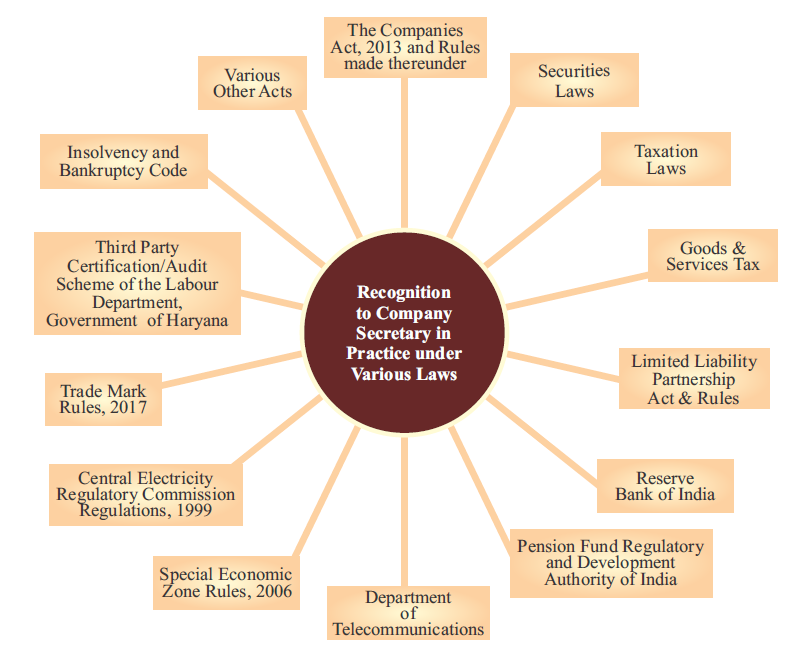 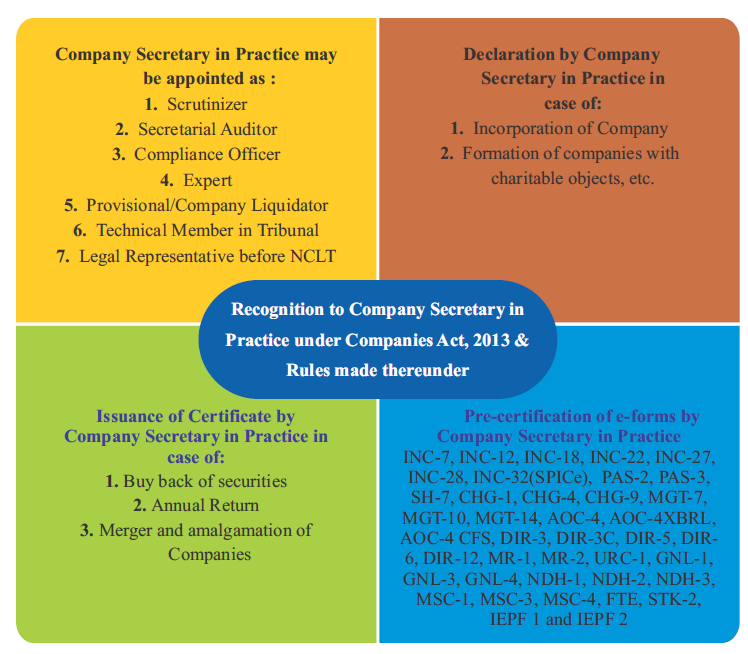 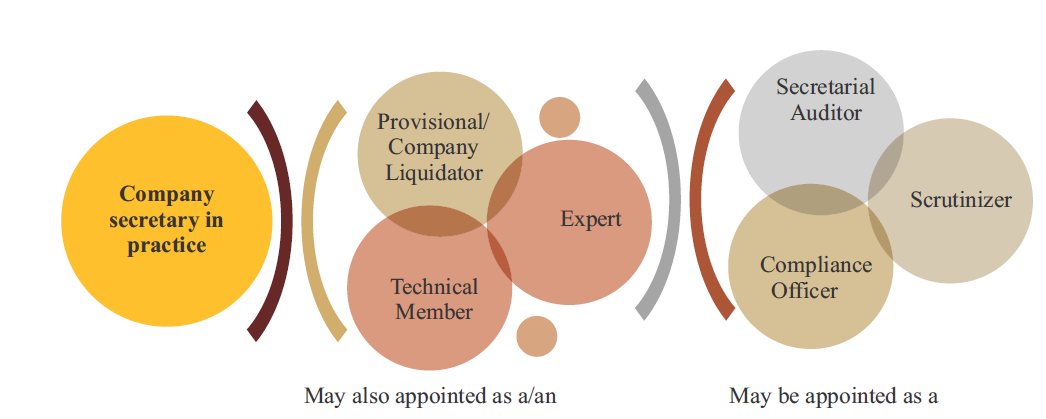 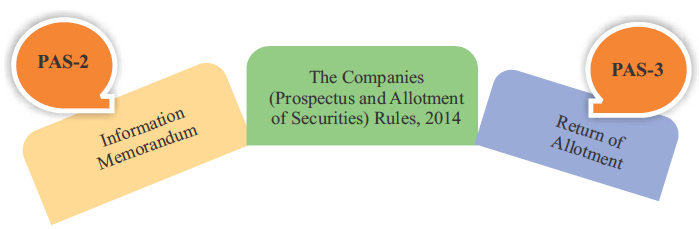 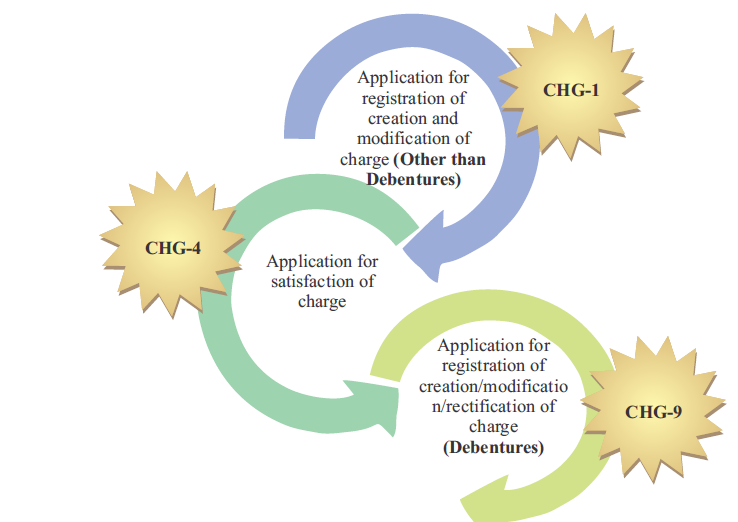 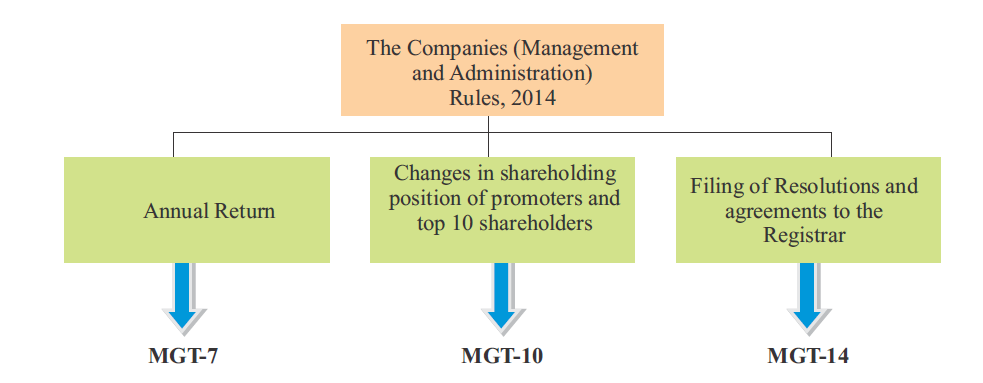 *
* Deleted in 2018
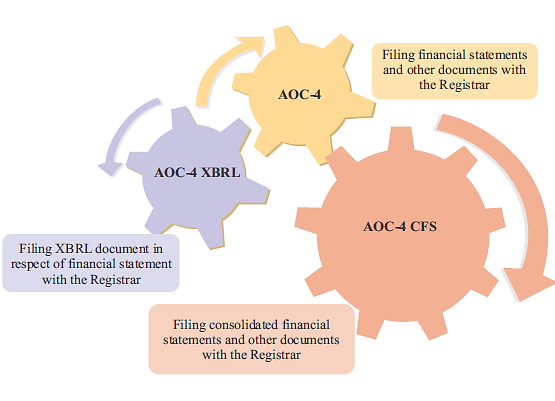 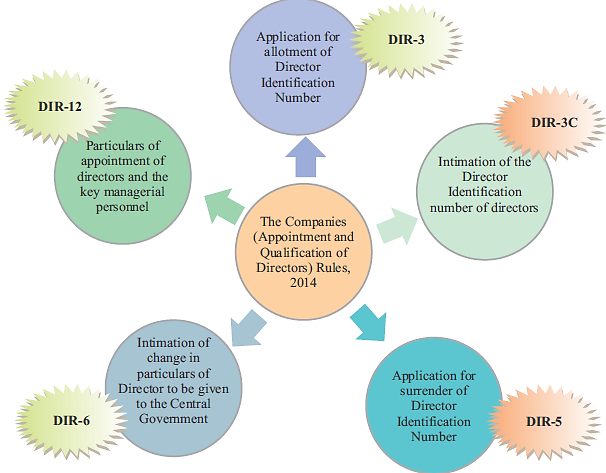 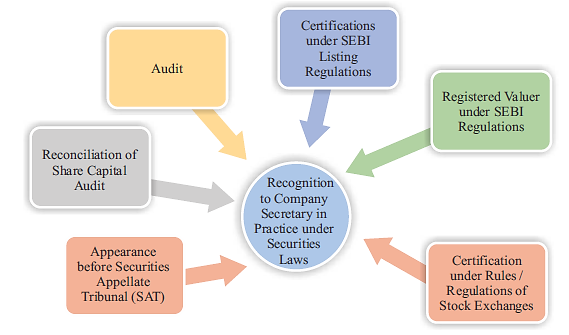 CS CERTIFICATION-INTERNATIONAL TRADE
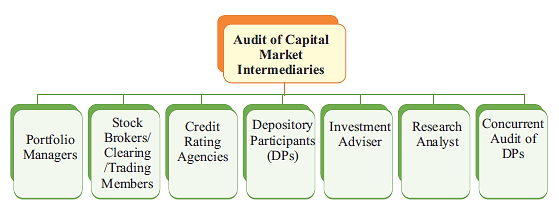 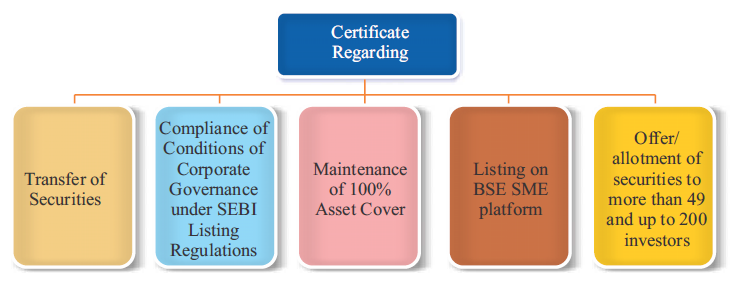 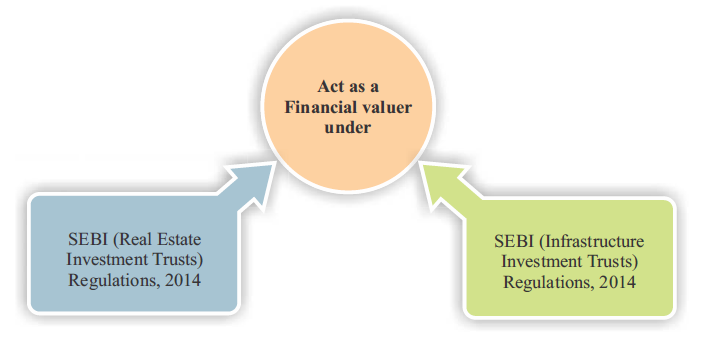 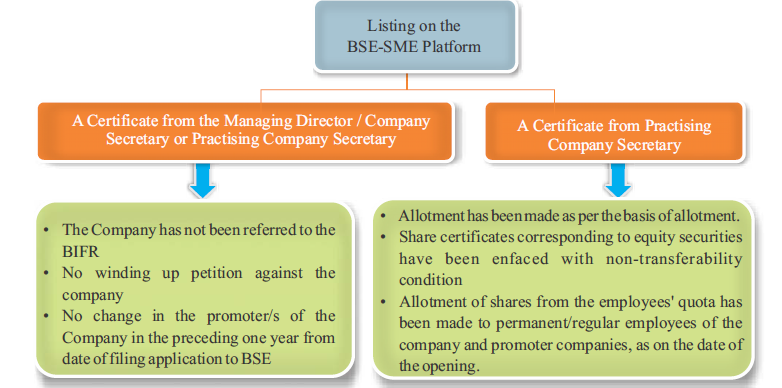 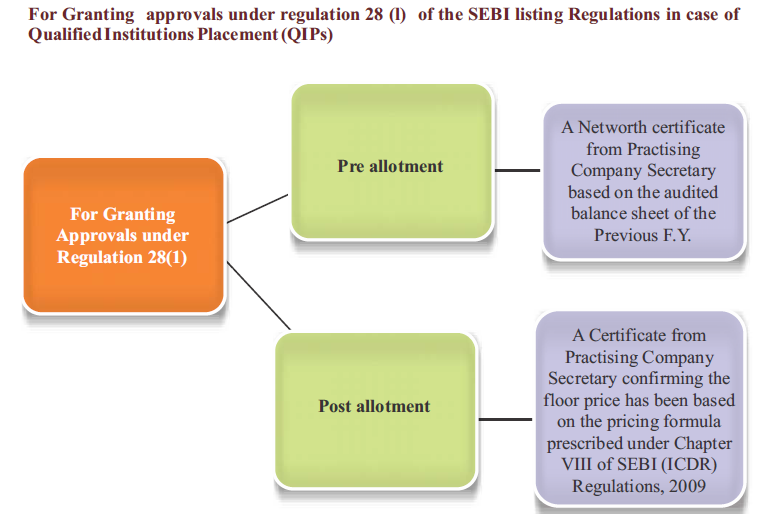 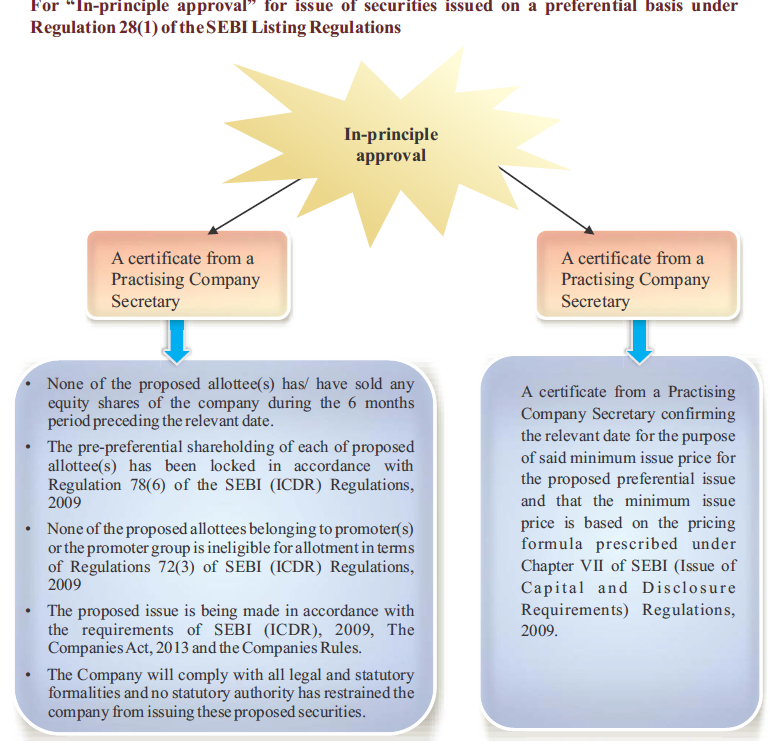 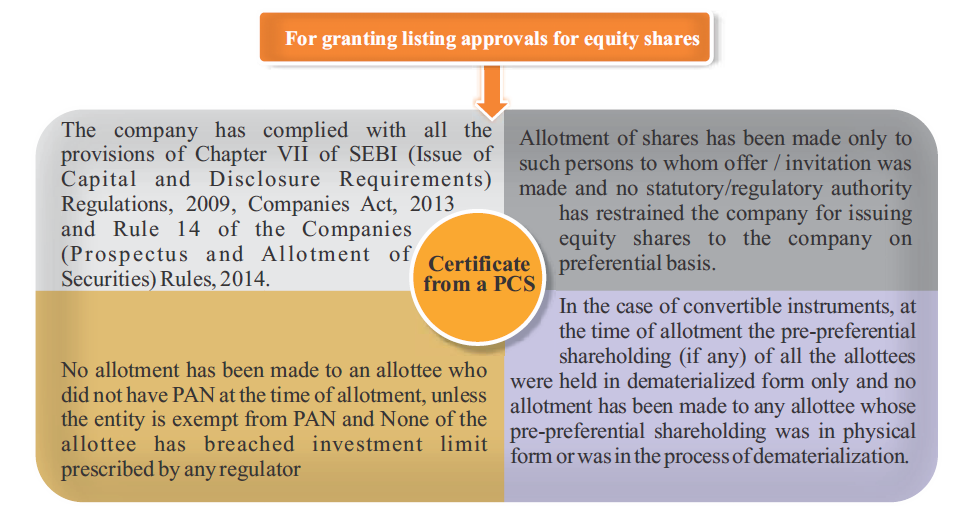 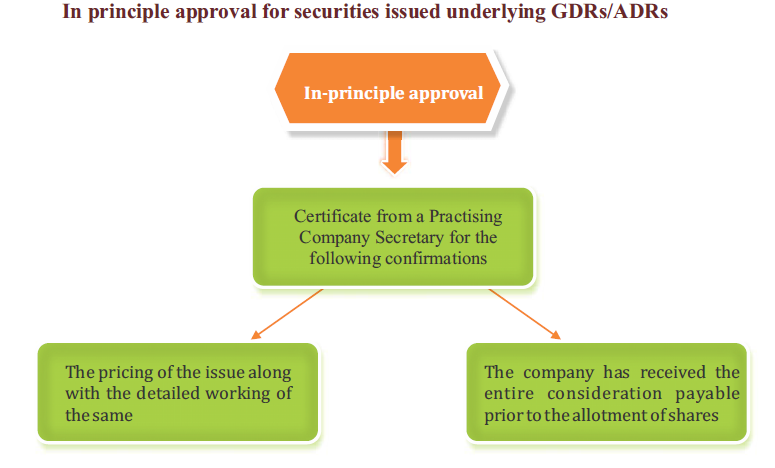 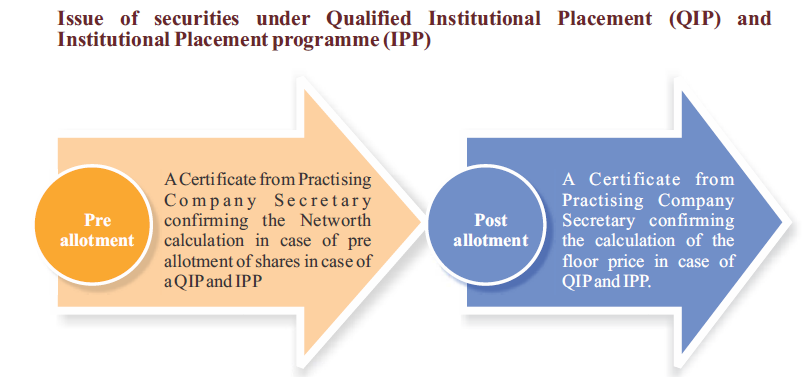 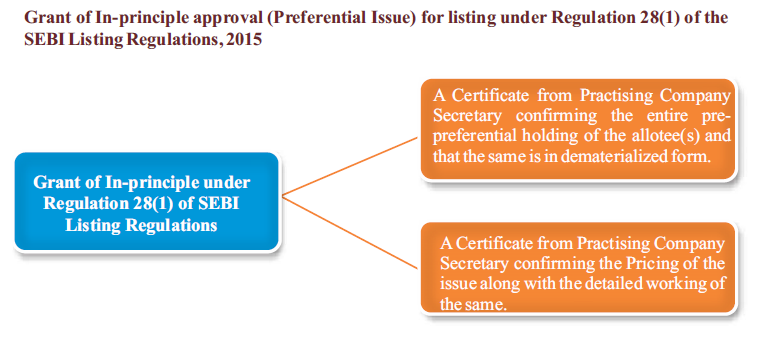 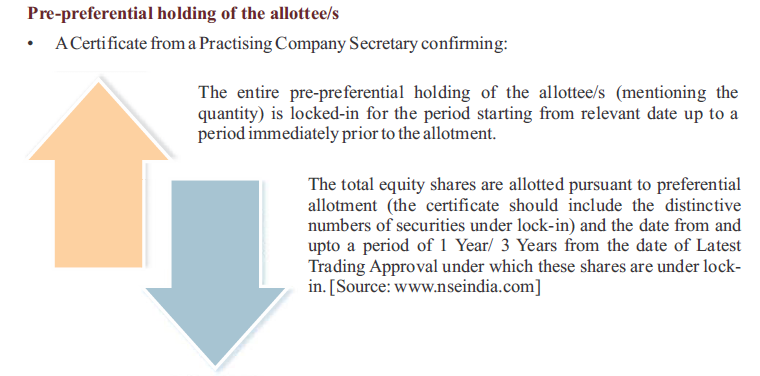 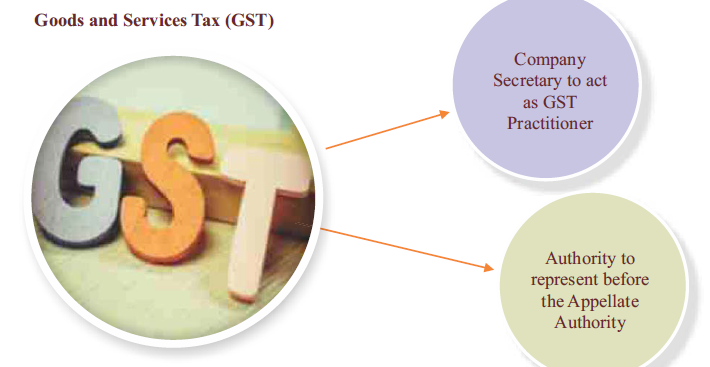 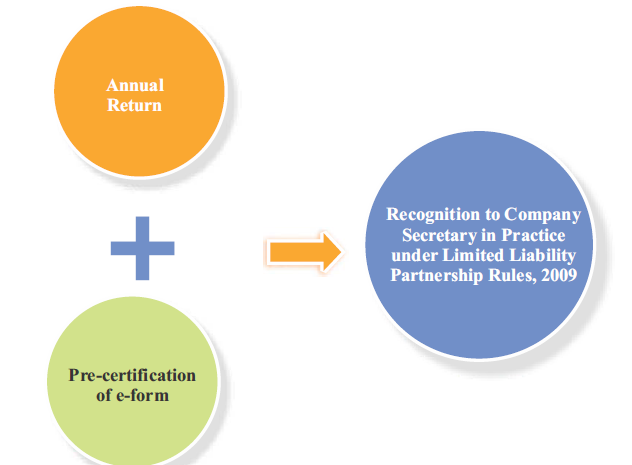 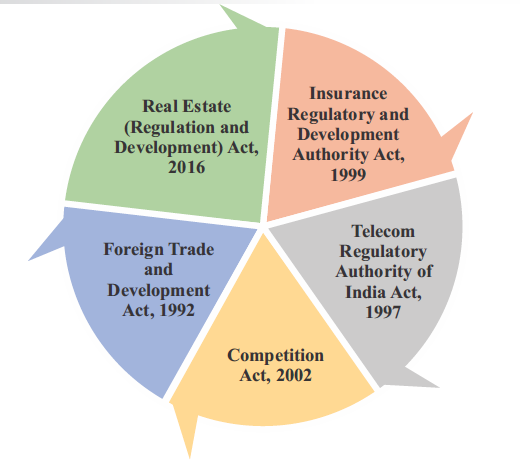 Conclusions
Looking at the historical background and the recognition given by various regulatory bodies in the last 3 decades, it heartening to celebrate the CS profession and expecting many more tangible recognitions to come from various stakeholders.

Time has come to respond to the expectations of trade & industry as well as government & various regulatory bodies by way of upgrading our skills and improving our delivery system.

Anyway, the word ‘governance’ is the hallmark of our professional and deeply recognized both in national and international fora.
Thank you&
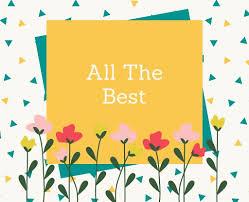